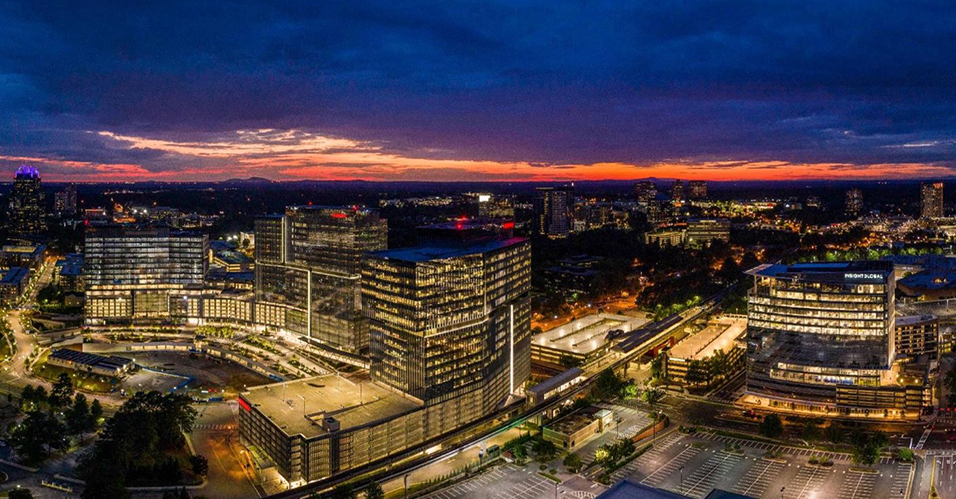 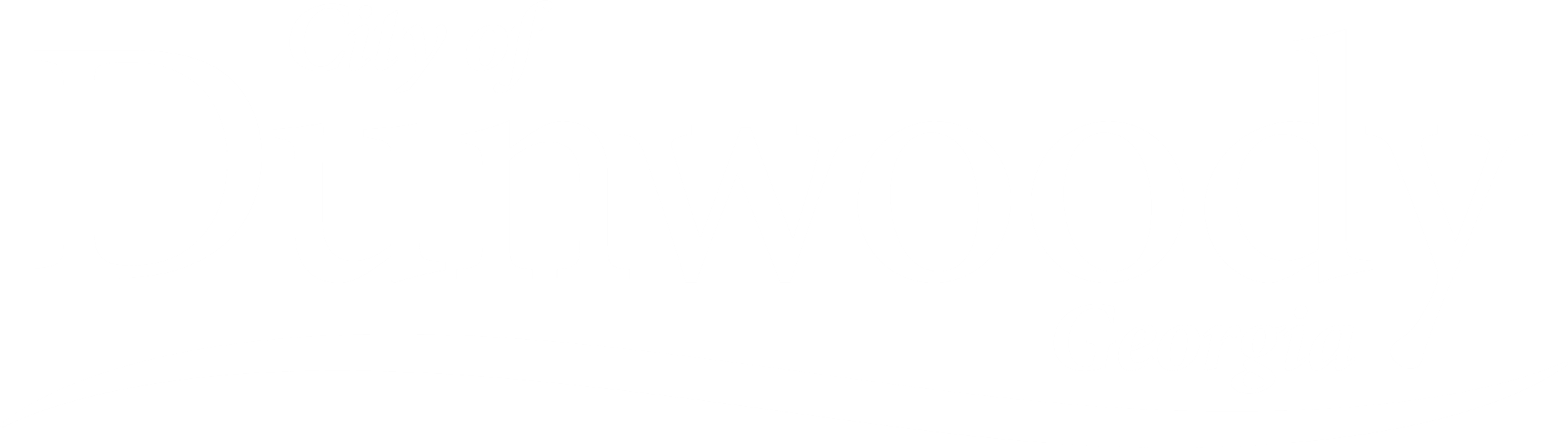 City Council RetreatDemographics
March 22-23, 2023
Population Change
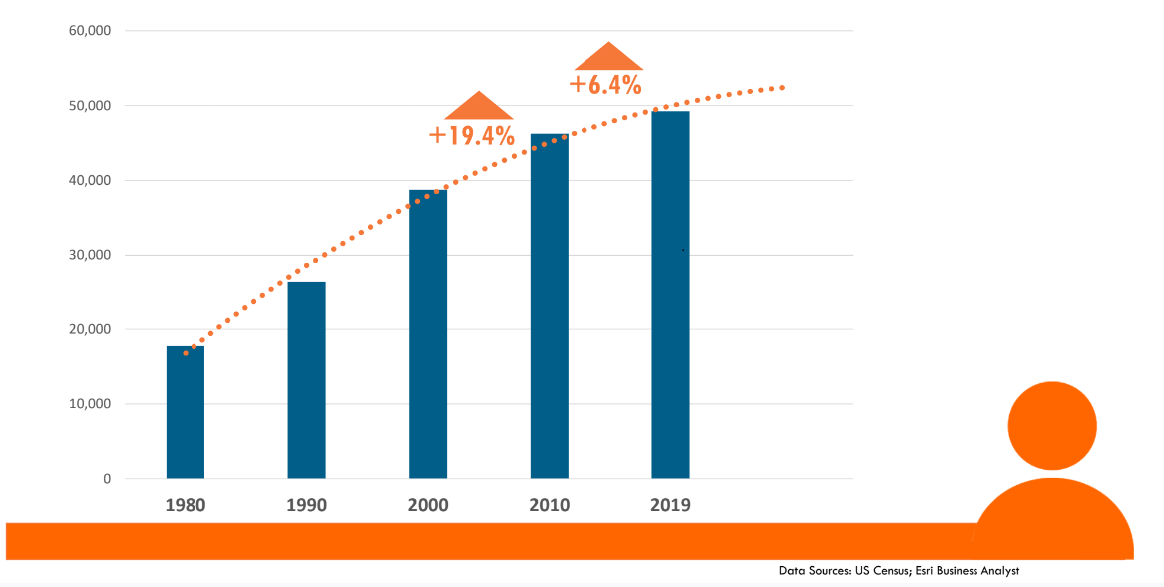 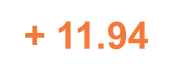 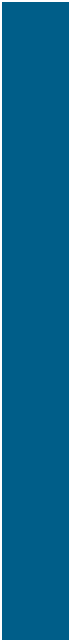 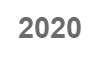 2
Age Distribution
% of Dunwoody population over 65 – 1.7% increase
% of Dunwoody population over 50 – 1.1% increase
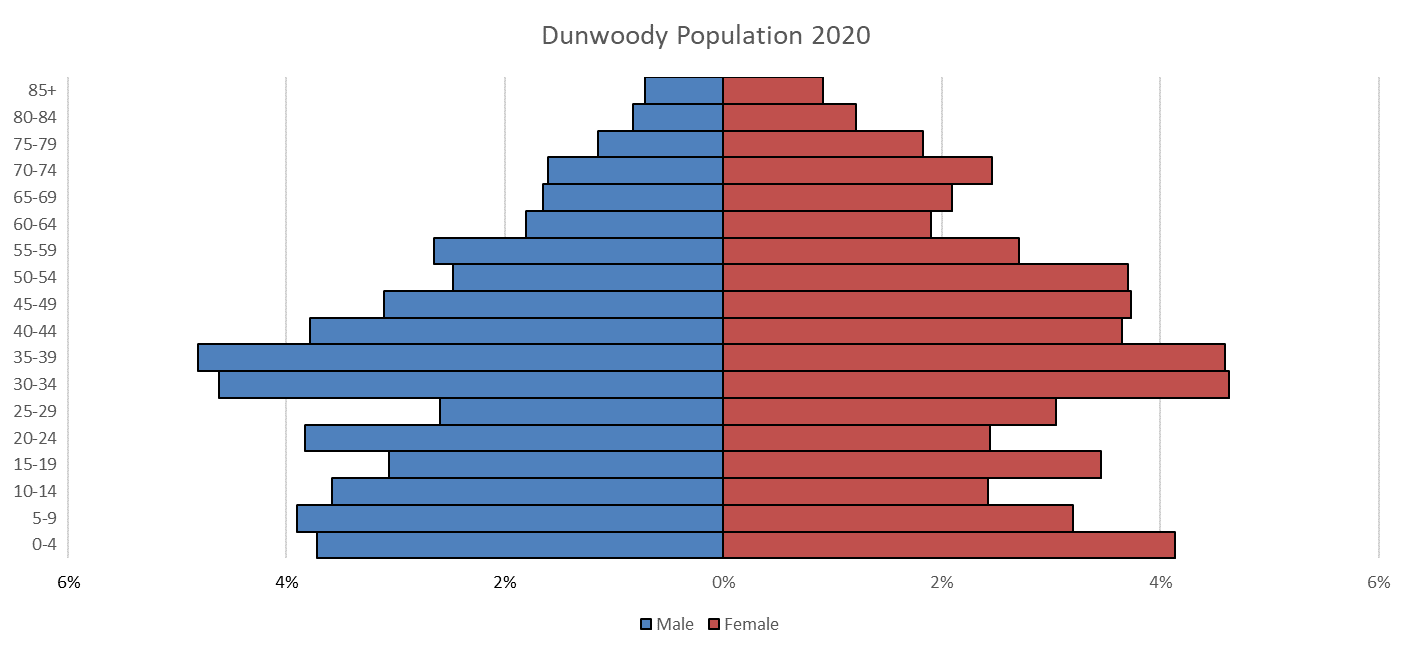 3
Racial Breakdown
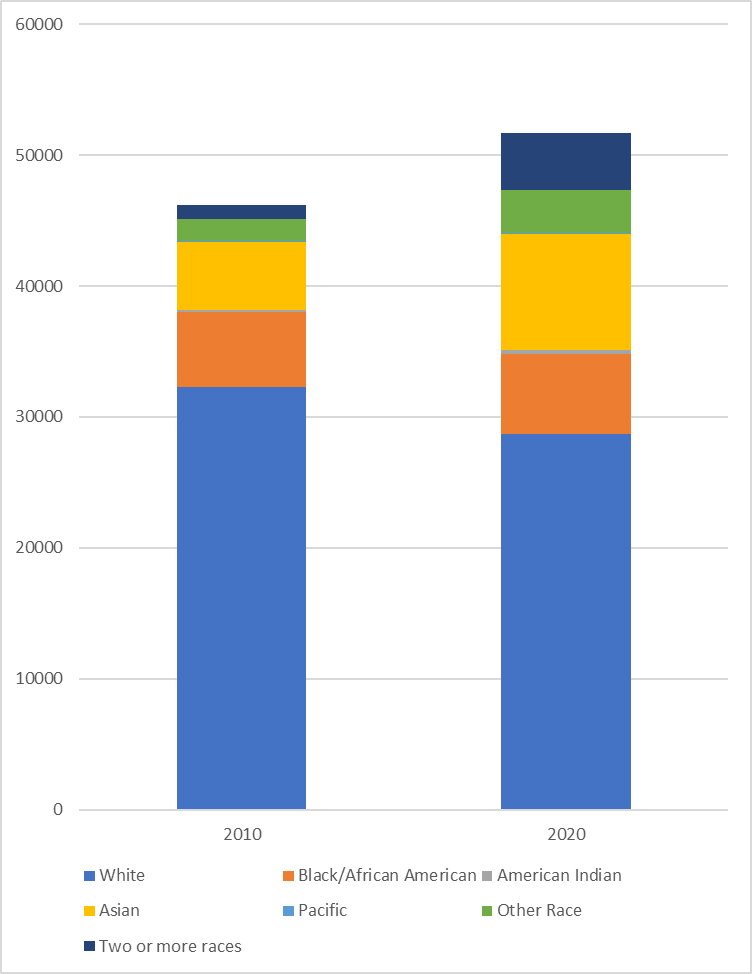 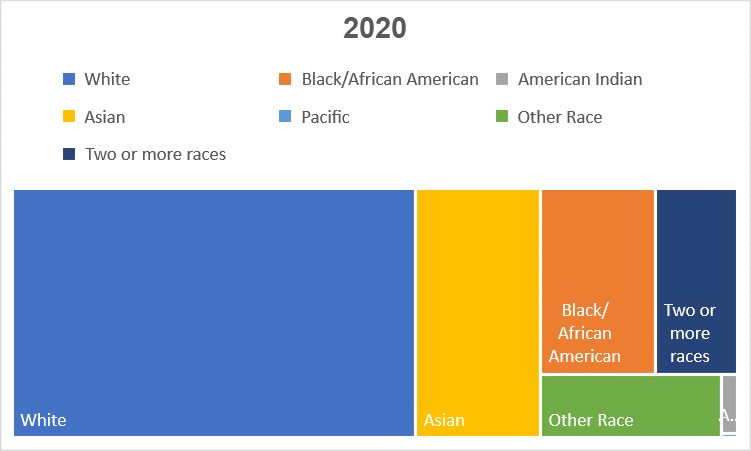 4
Ethnicity Breakdown
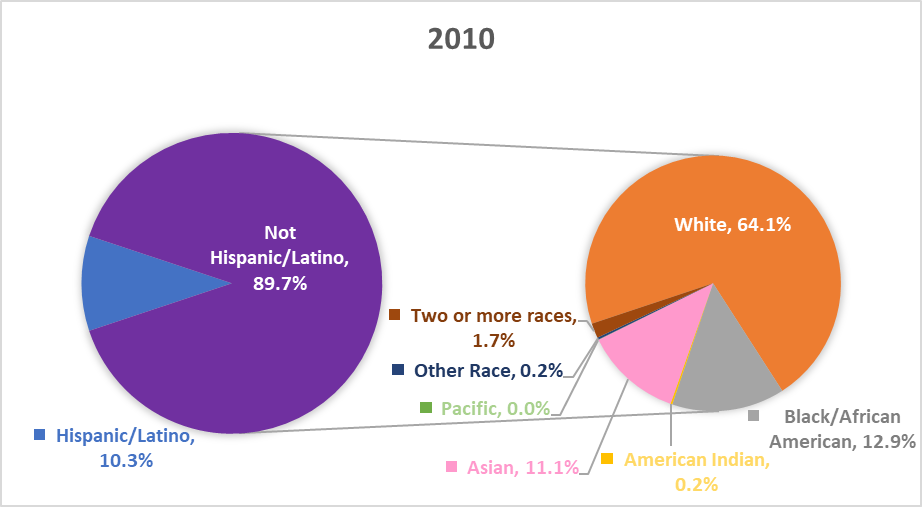 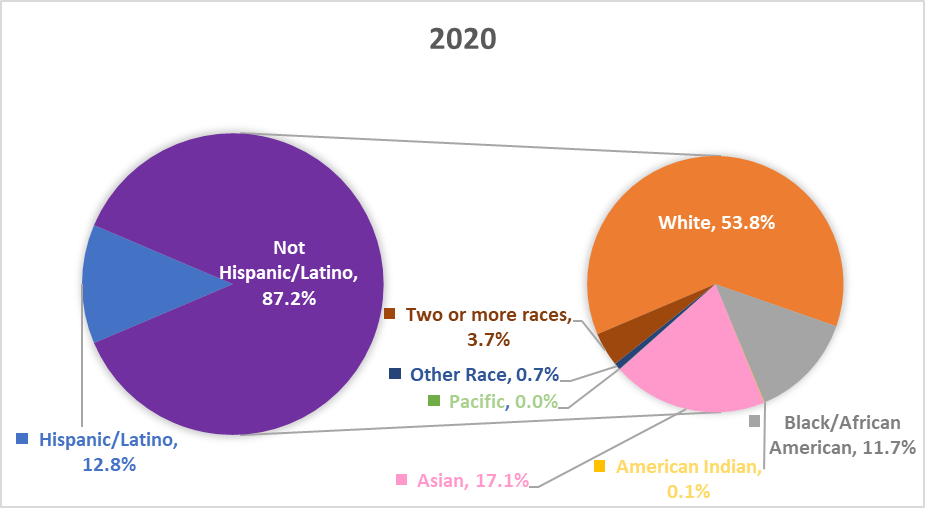 5